МБДОУ «Детский сад общеразвивающего вида №37» г.Курск
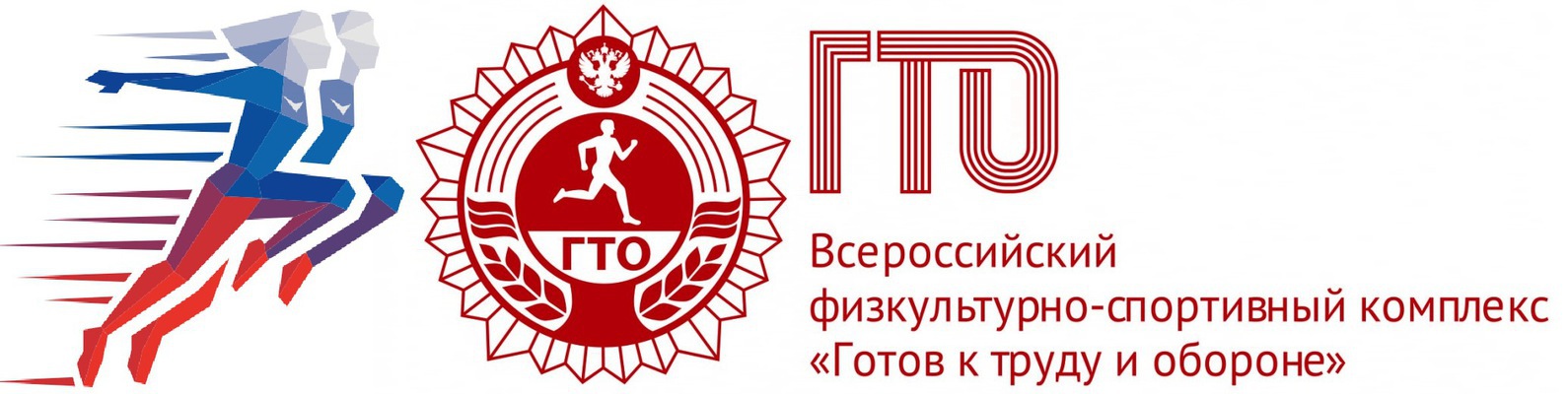 Инструктор ФК:
Куклина Нина Алексеевна
Привет, друзья! 
Мы команда талисманы ГТО.
Давайте знакомиться!
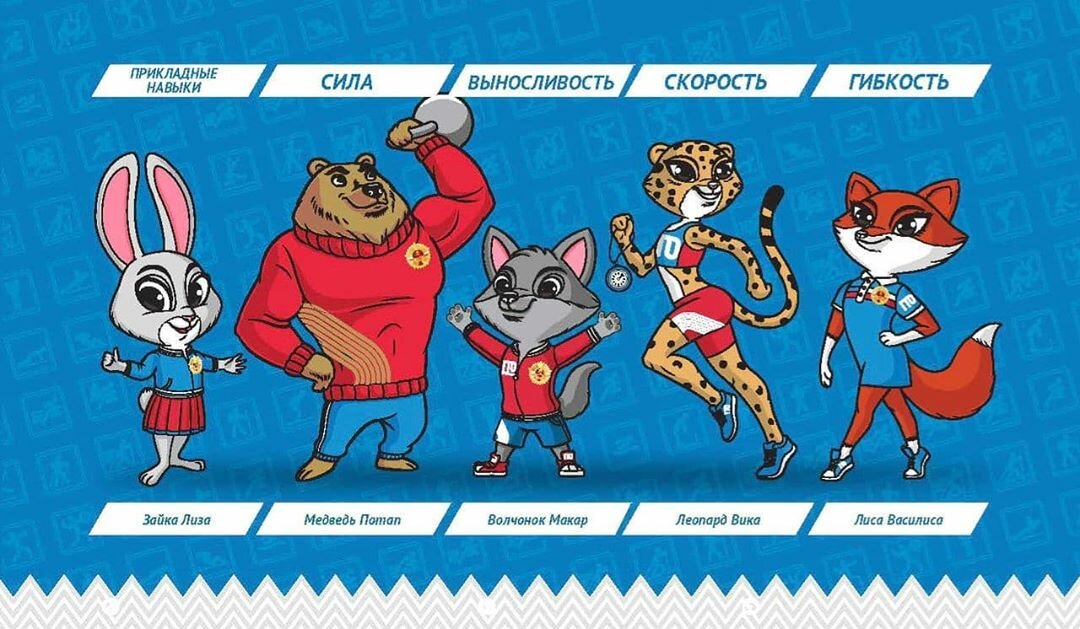 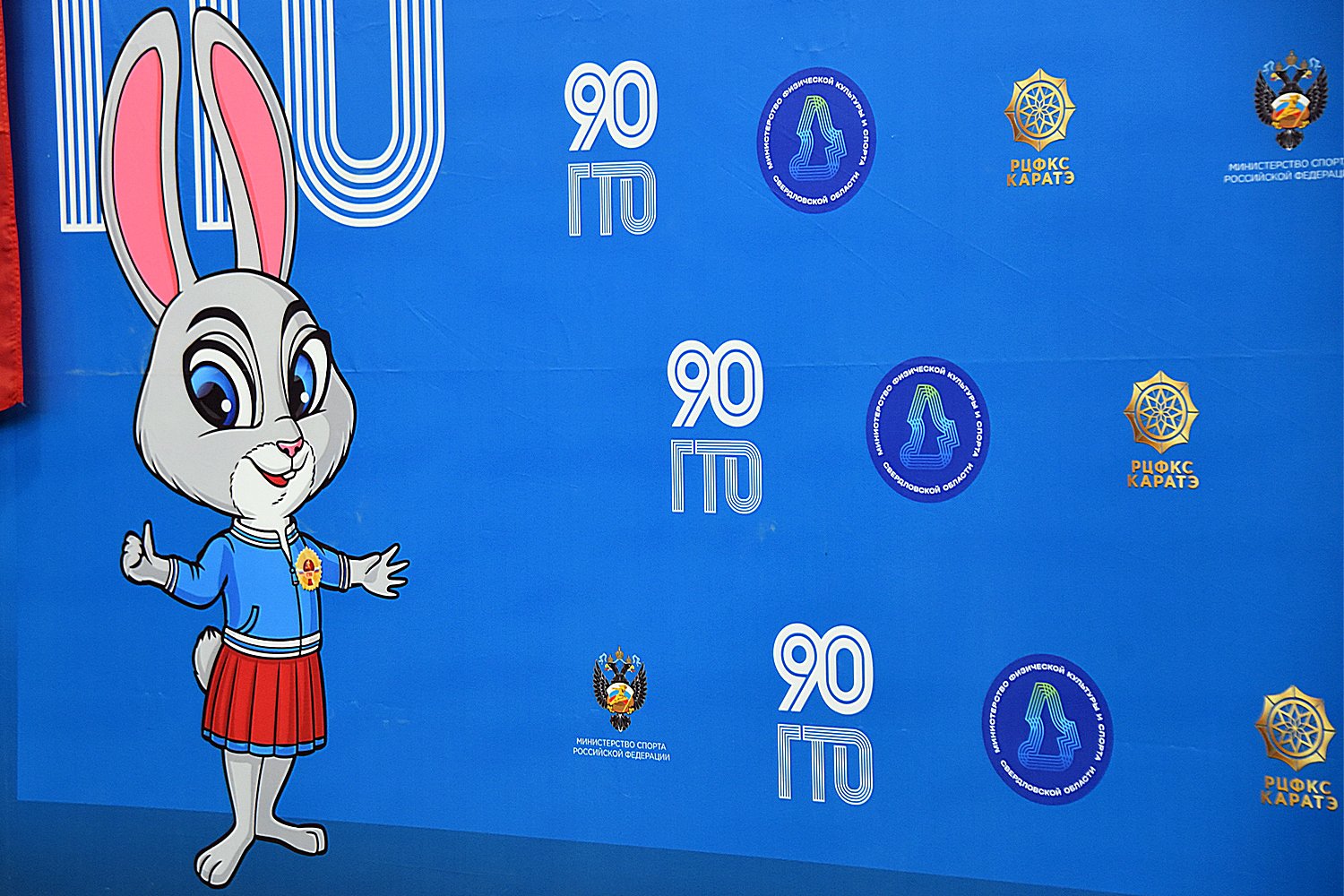 Что такое ГТО?
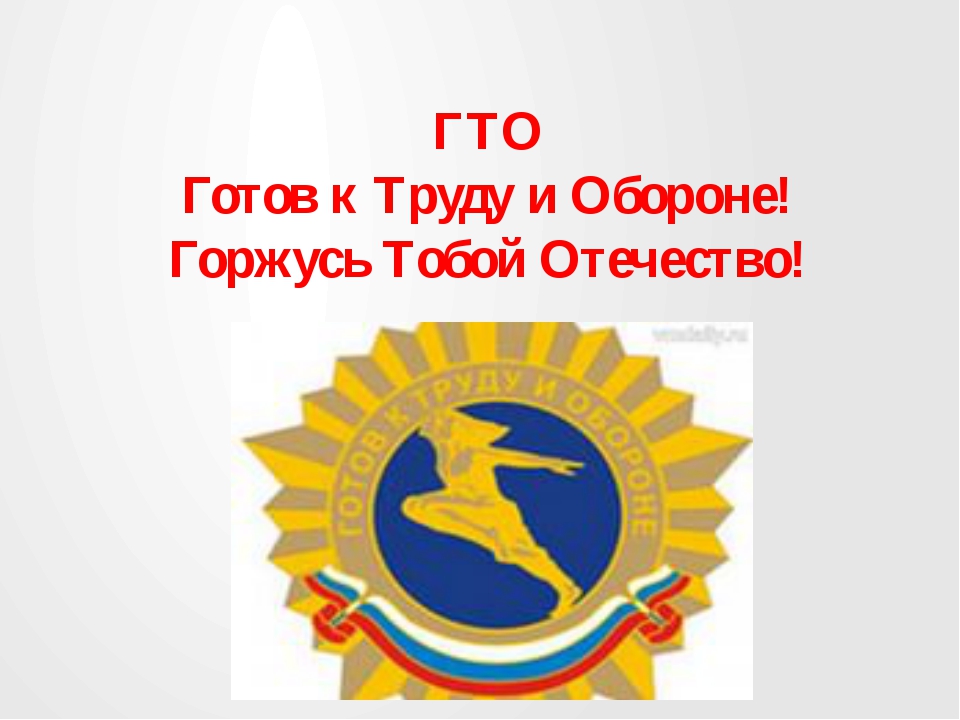 ГТО – комплекс упражнений, направленный на повышение физической подготовки человека
Расскажу вам для чего
Сдаём мы нормы ГТО:
Чтоб здоровье укреплять,
Патриотами чтоб стать.
Нужно ведь спортивным быть,
Чтоб Россию защитить!
Чтоб спортсменов стало много,
Чтобы жили люди долго,
Чтобы знал и стар, и млад,
Что здоровье – это клад!
И посмотрим - кто кого!
Все на сдачу ГТО!
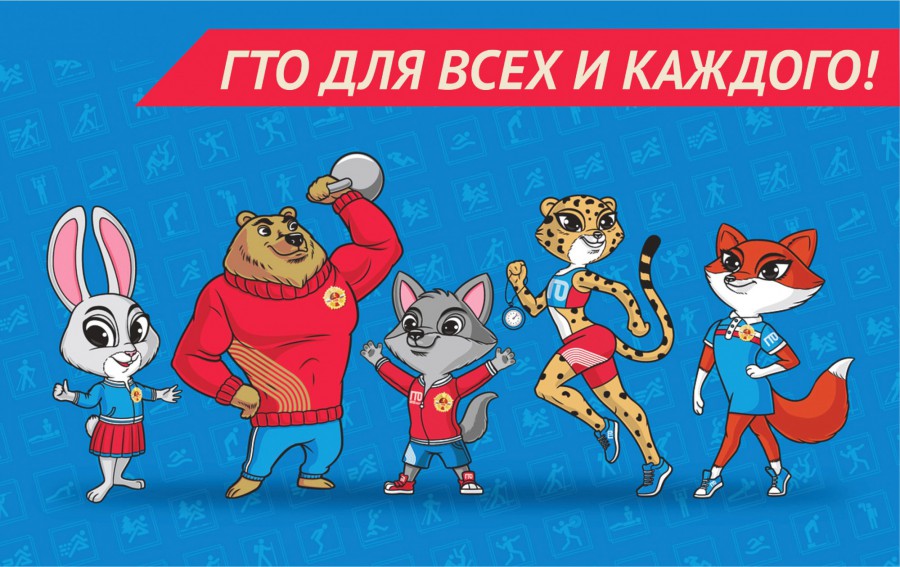 Кто может сдавать нормативы ГТО?
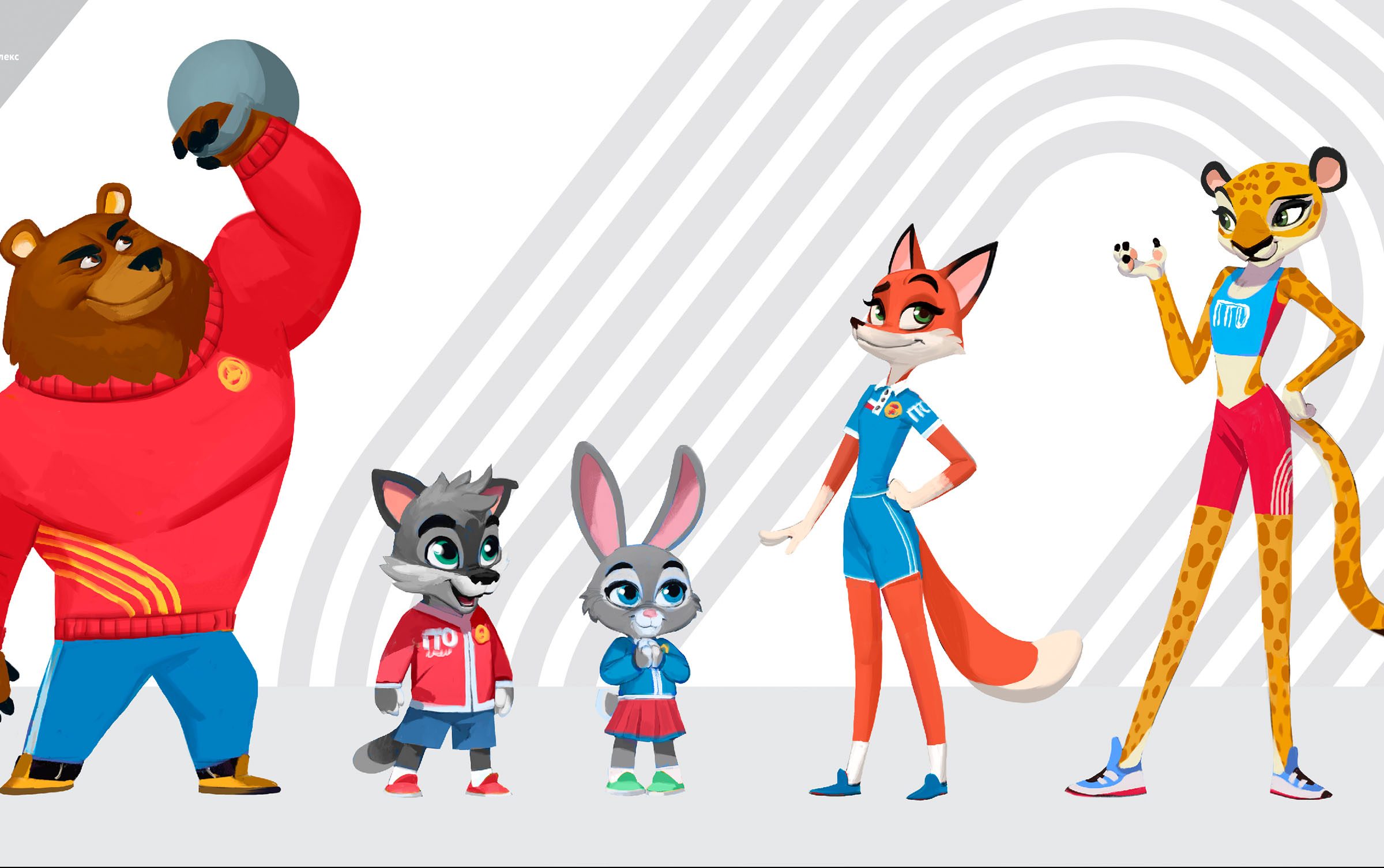 Комплекс норм ГТО может сдать любой физически подготовленный человек от 6-70 лет и старше. Всего 11 ступеней ГТО в соответствии с возрастной группой.
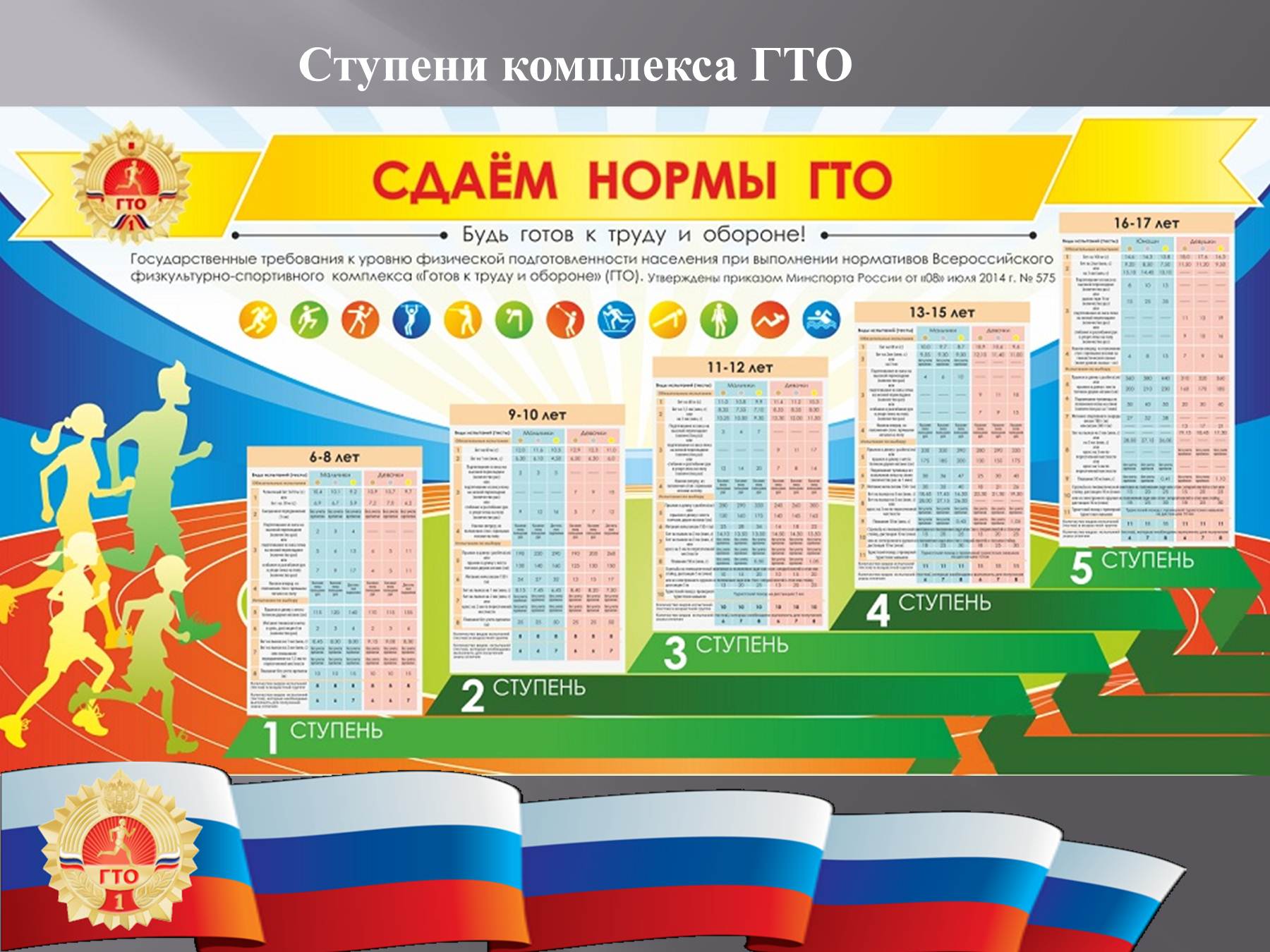 1 ступень ГТО
Участники – мальчики и девочки от 6-8 лет.
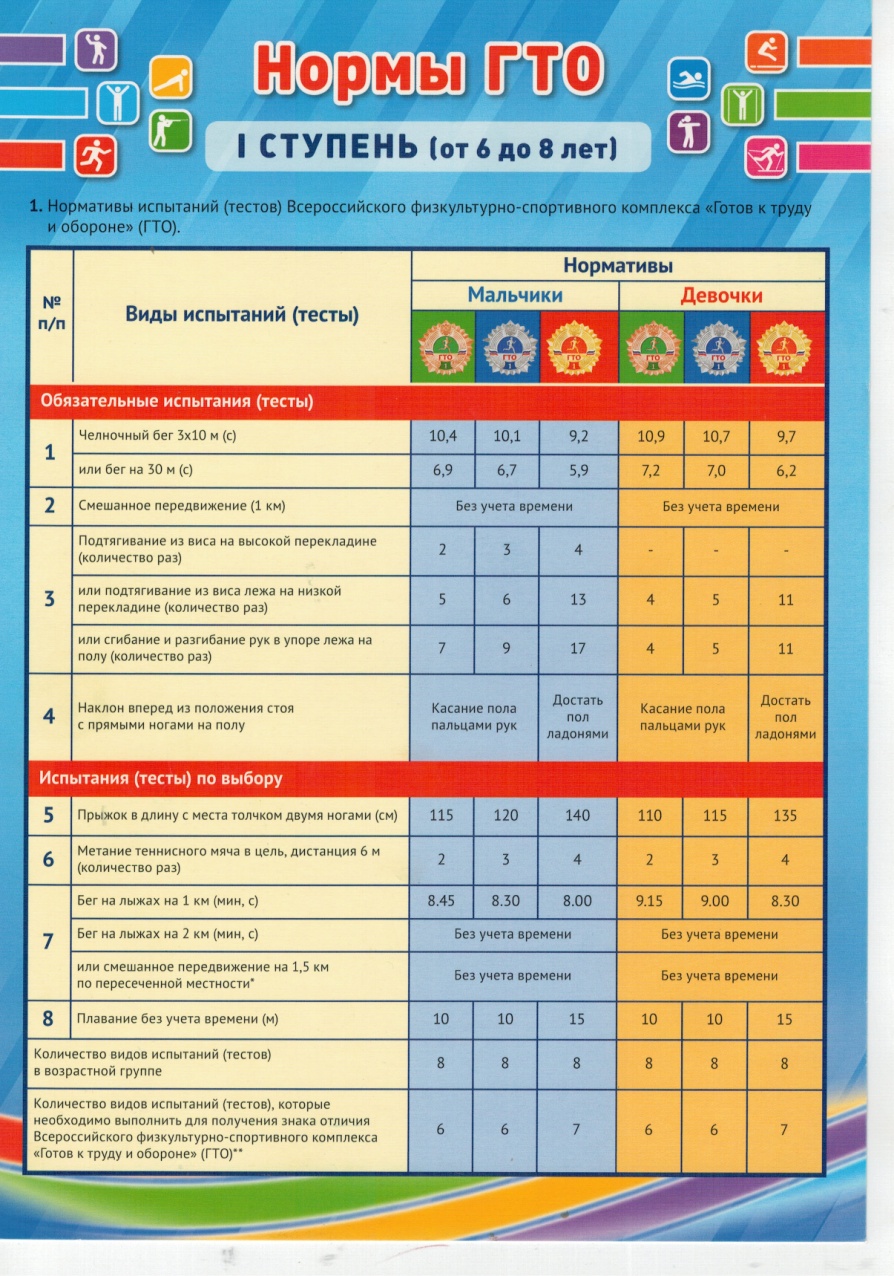 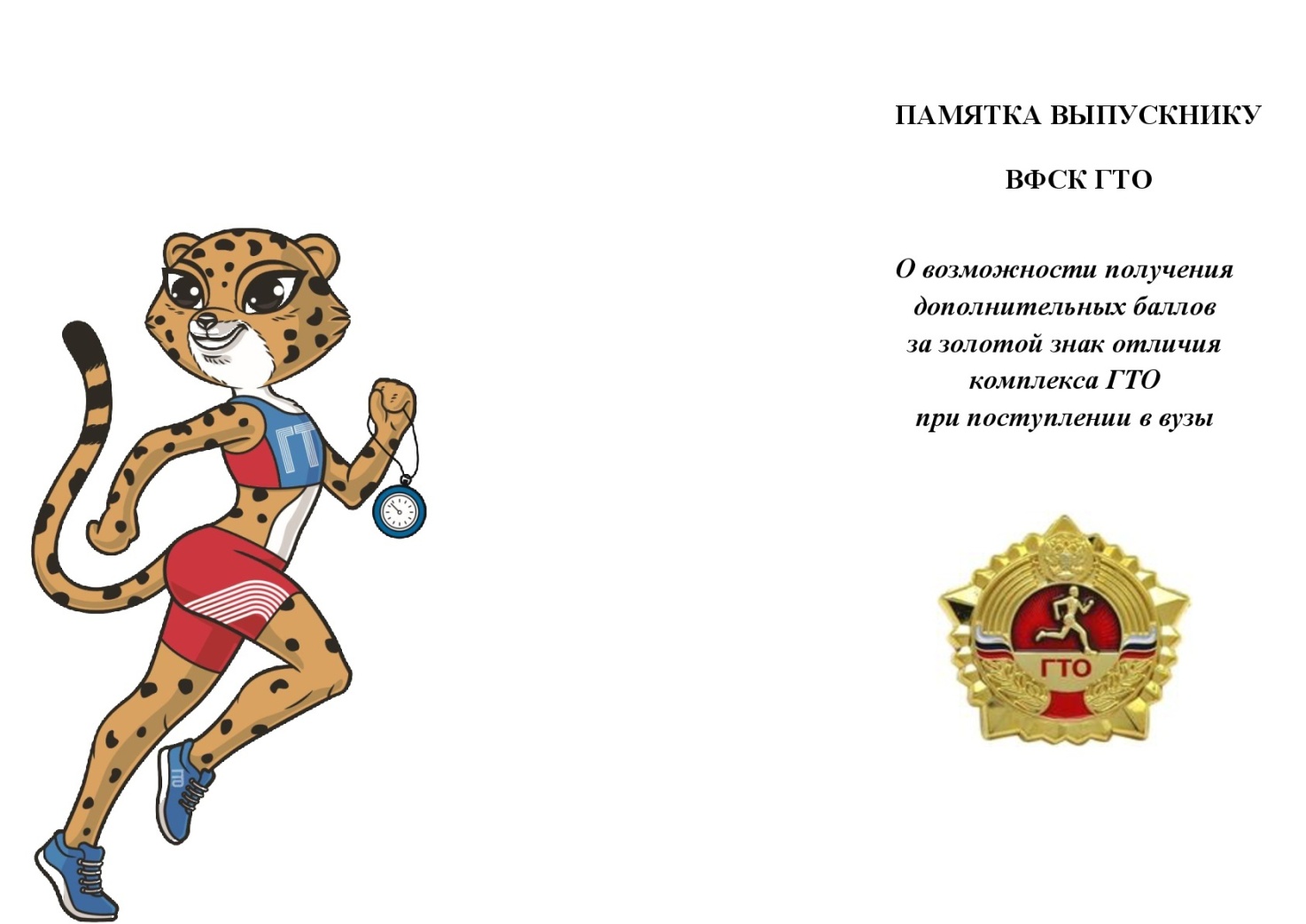 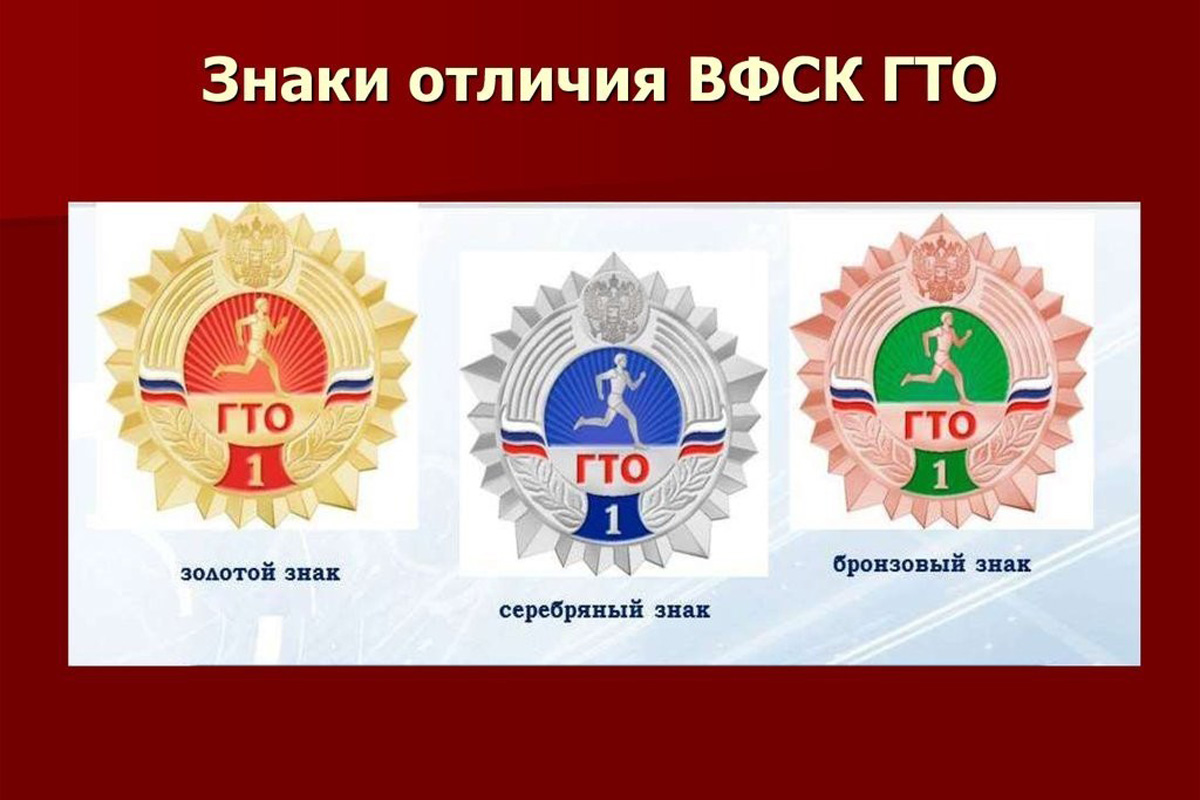 Как получить значок ГТО?
Чтобы получить золотой значок ГТО, мальчикам и девочкам нужно выполнить 7 испытаний.
Чтобы получить серебряный и бронзовый значок, нужно успешно пройти 6 испытаний.
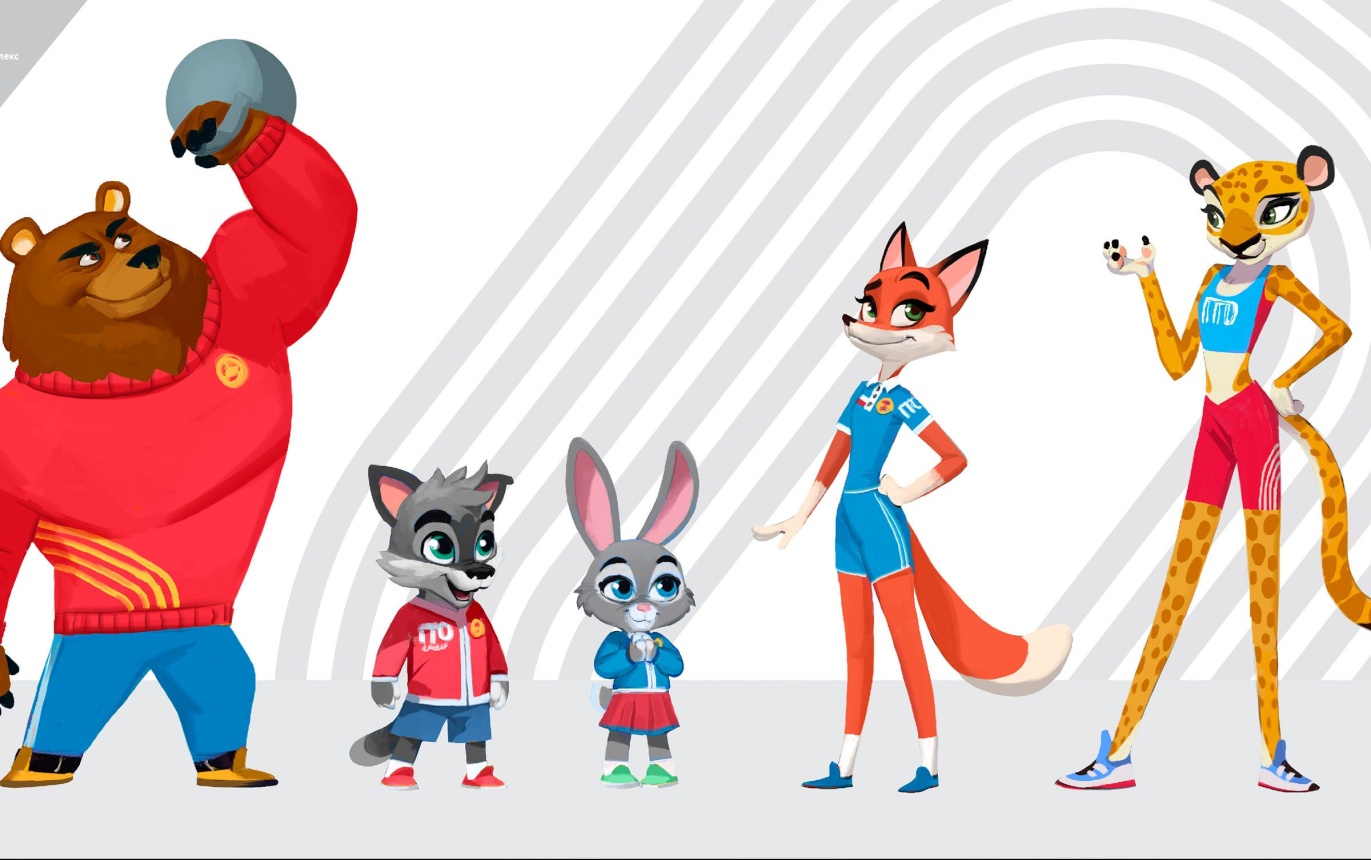 Прыжок в длину с места толчком двумя ногами (см)
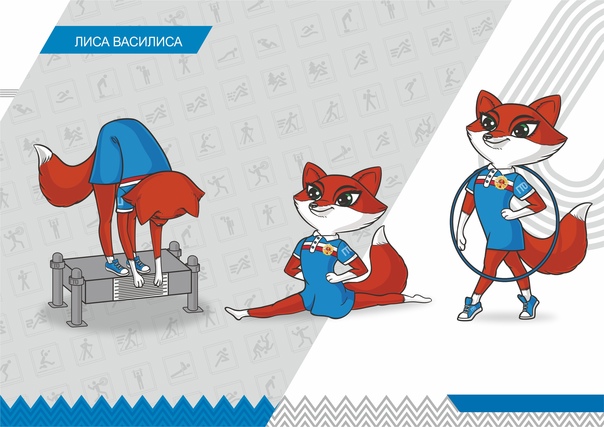 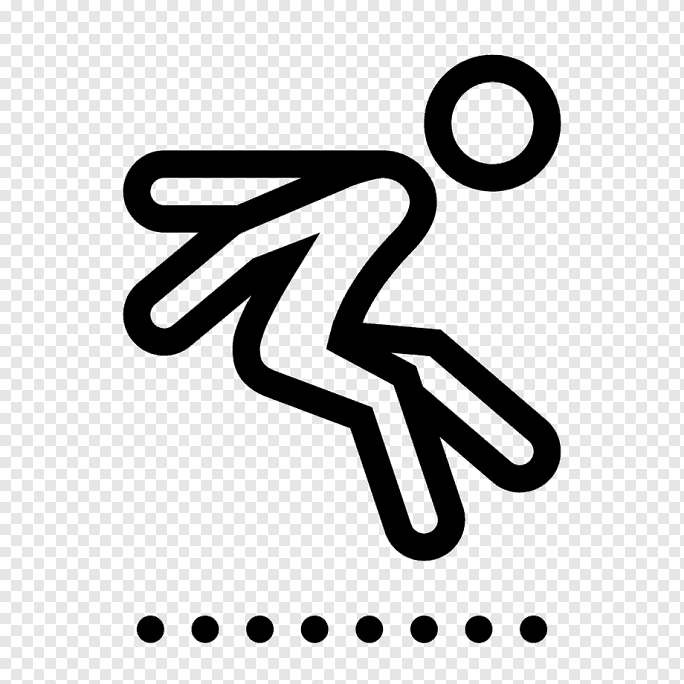 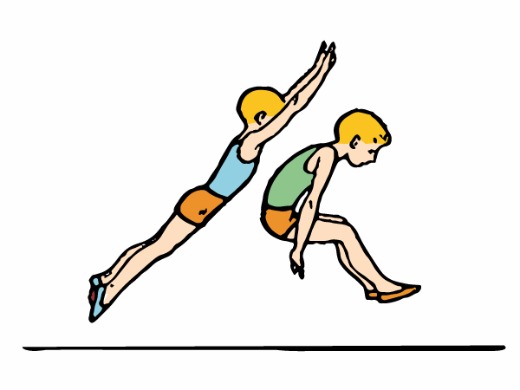 Наклон вперед стоя на гимнастической скамейке (от  уровня скамьи, см)
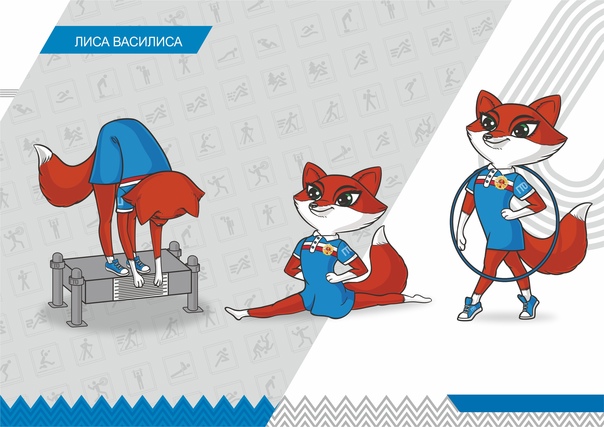 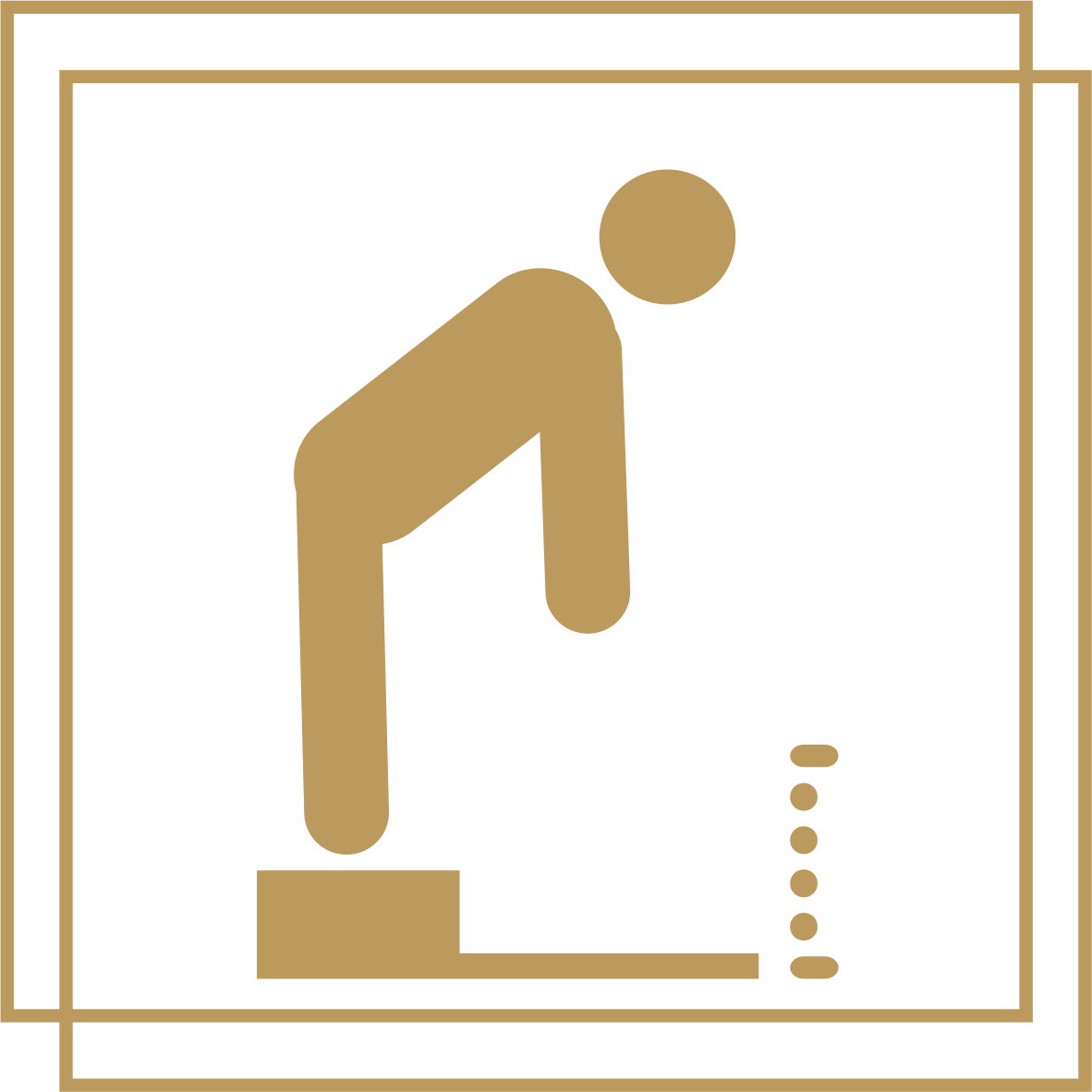 Челночный бег 3х10 м (с)
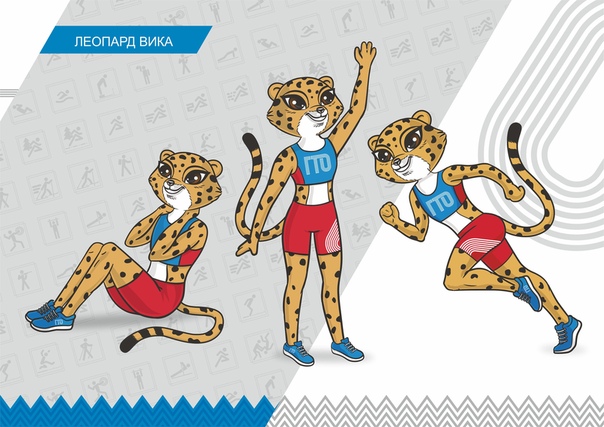 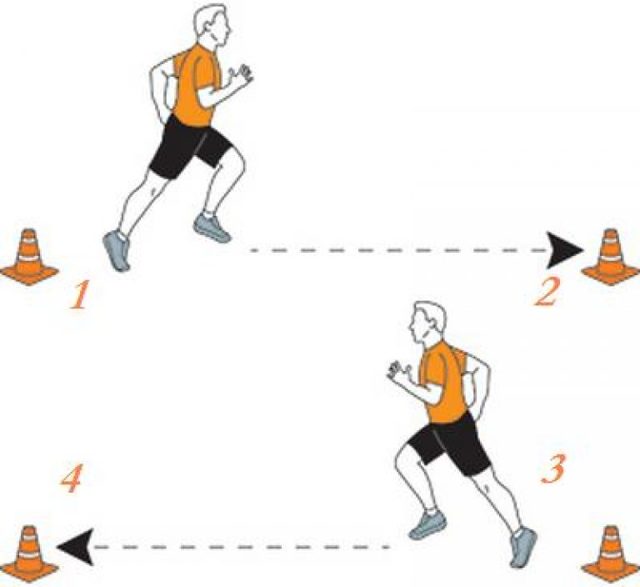 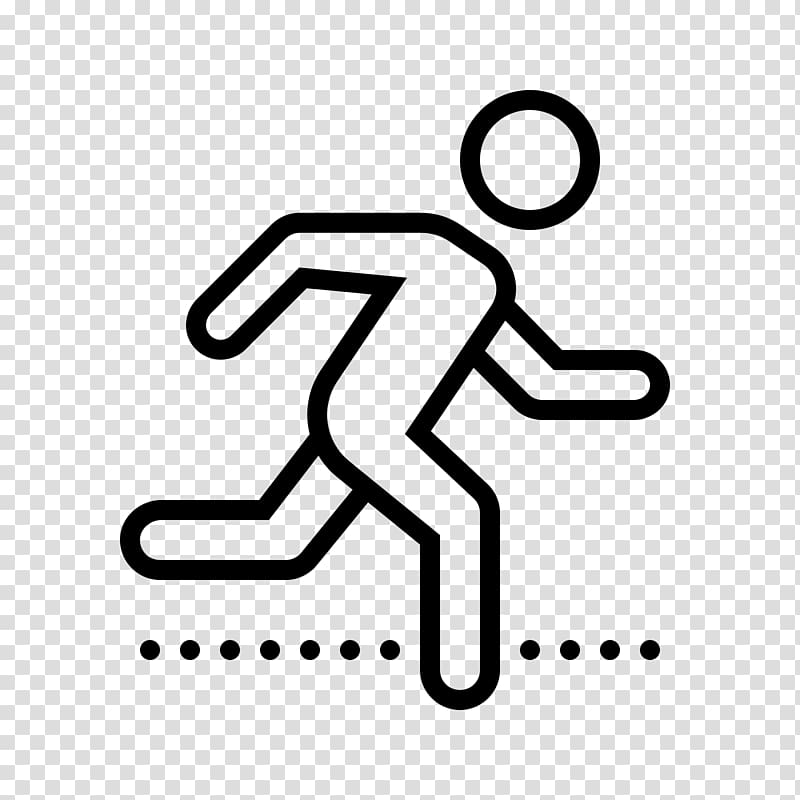 Метание теннисного мяча в цель, дистанция 6 м (количество попаданий )
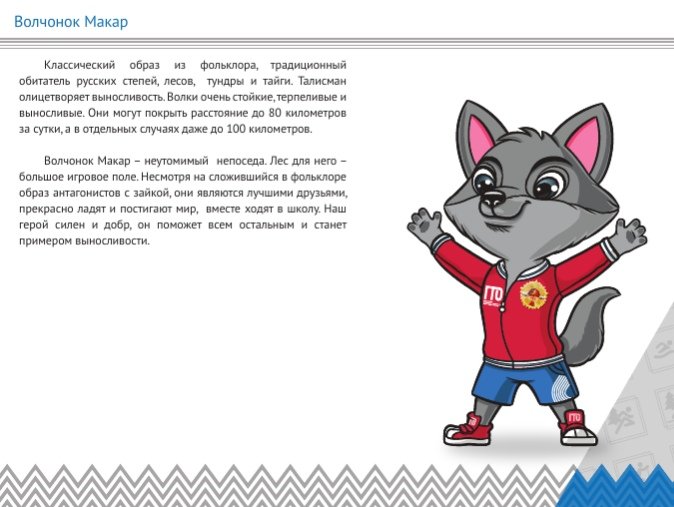 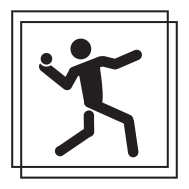 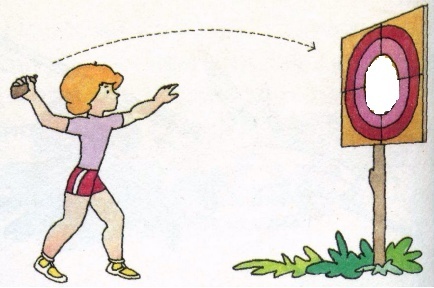 Сгибание и разгибание рук в упоре лежа на полу (количество раз)
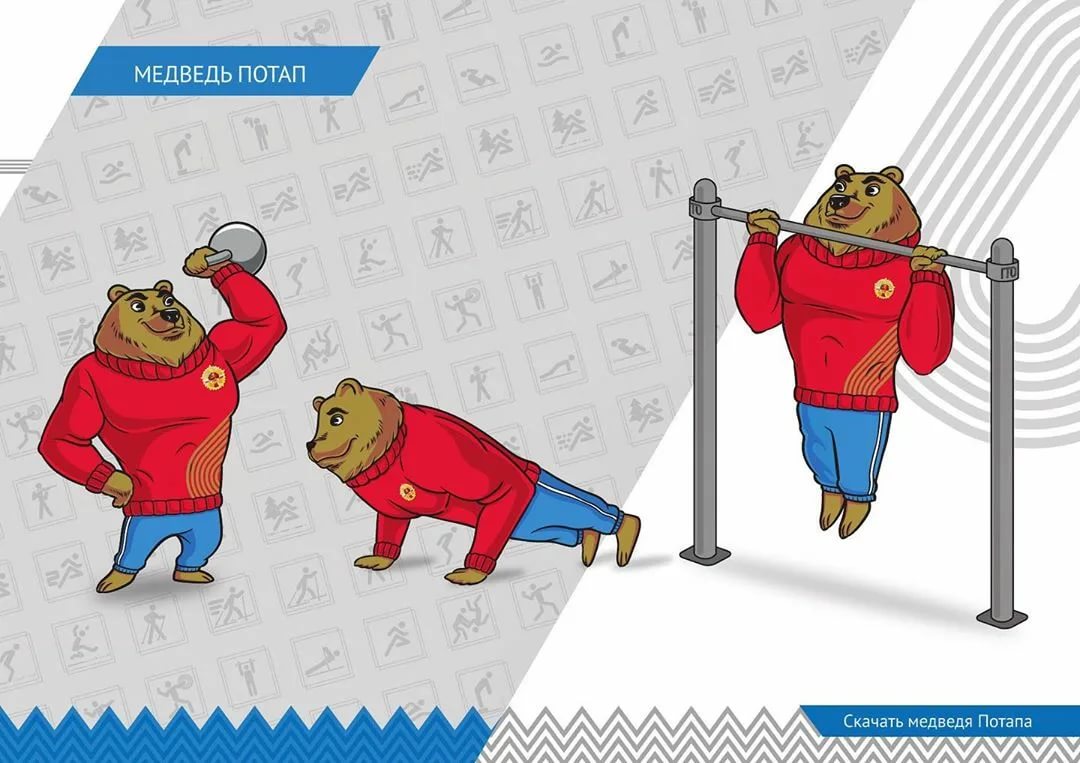 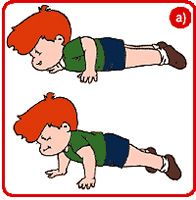 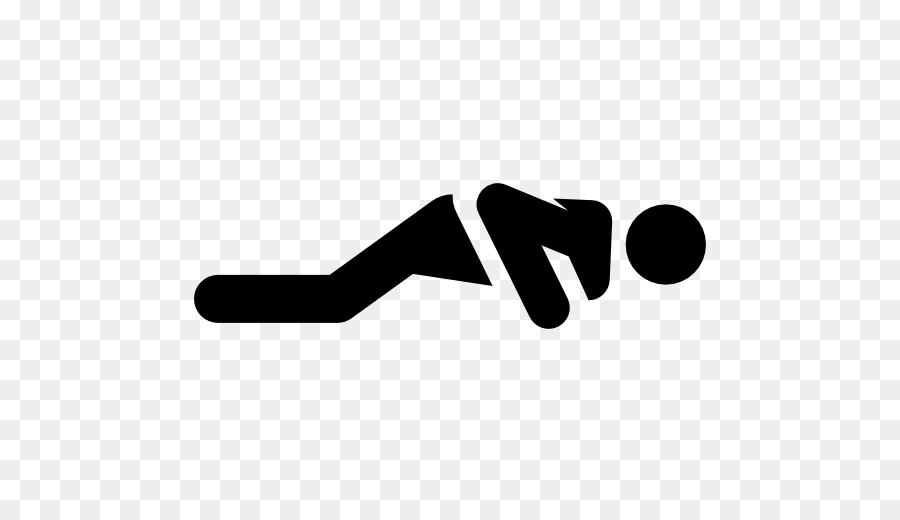 Поднимание туловища из положения лежа на спине(количество раз за 1 мин.)
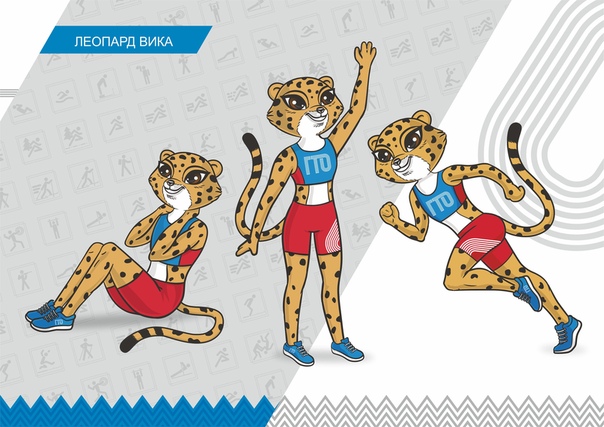 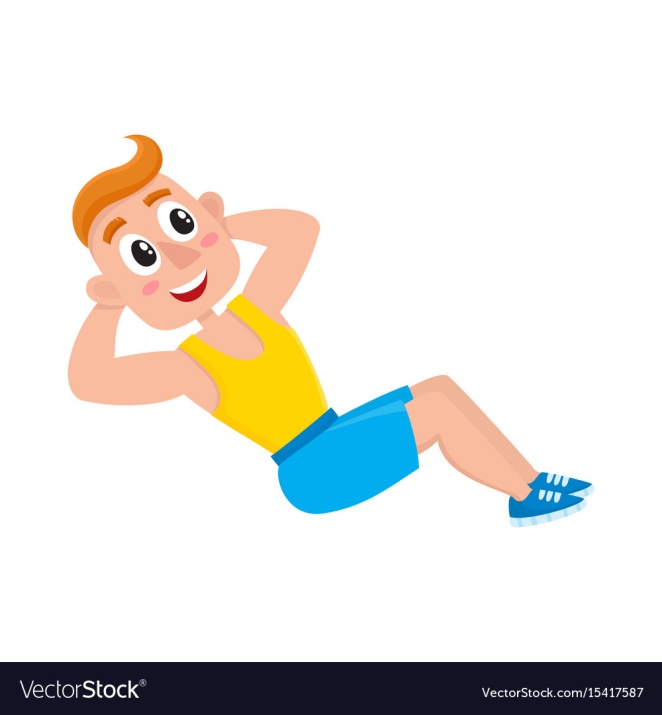 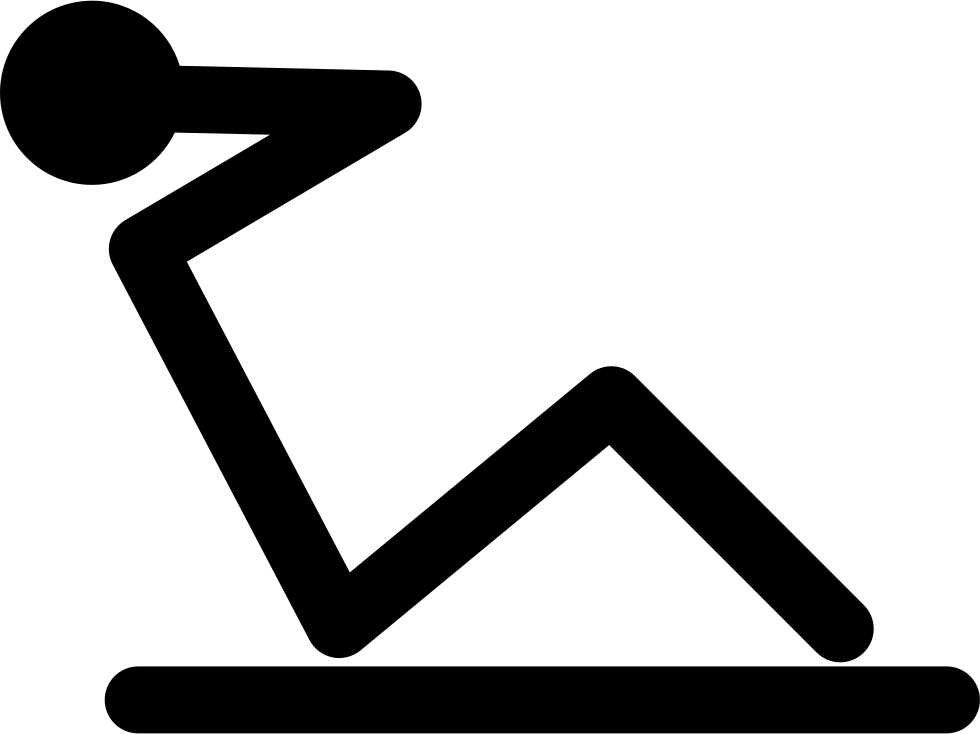 Бег на лыжах на 1 км (мин.с)
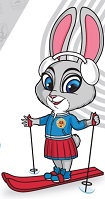 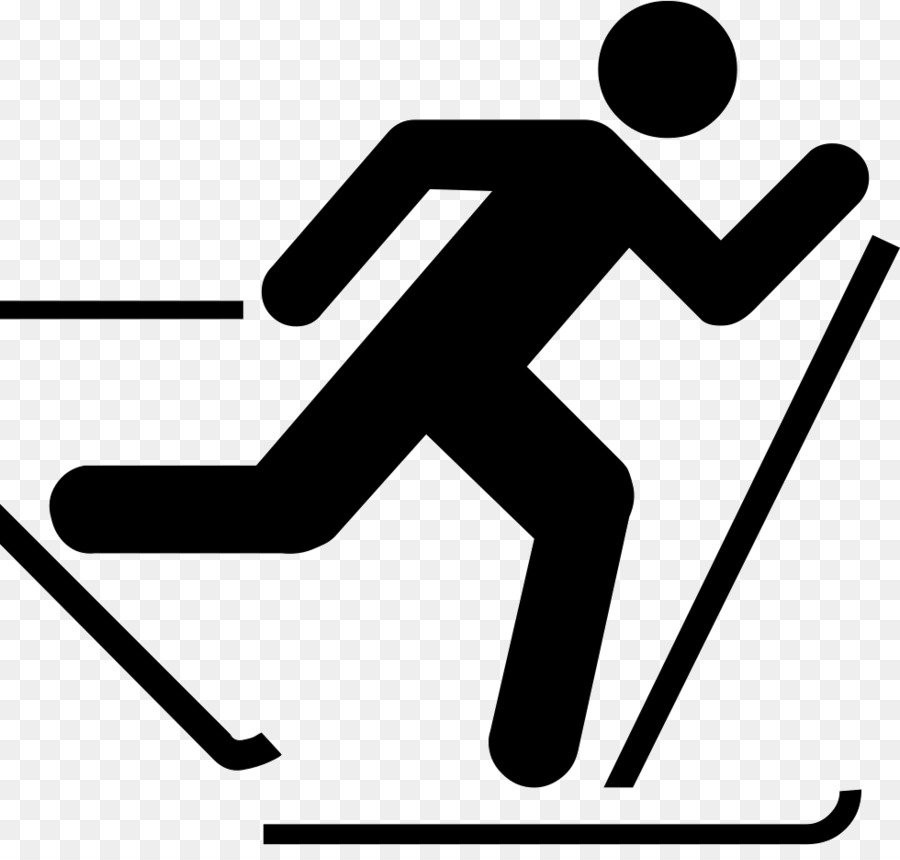 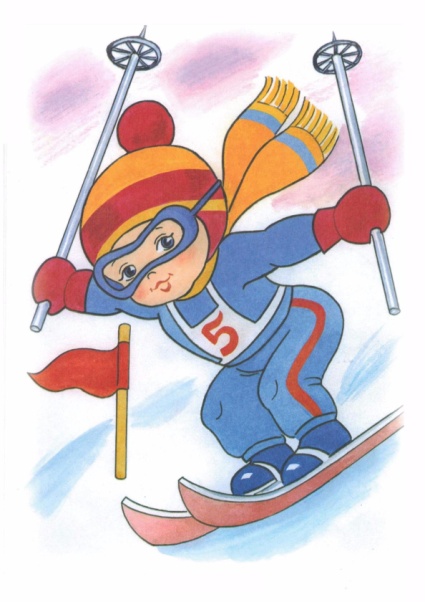 Для здоровья важен спорт,Чтоб болезням дать отпор.Нужно спортом заниматься,И здоровым оставаться!
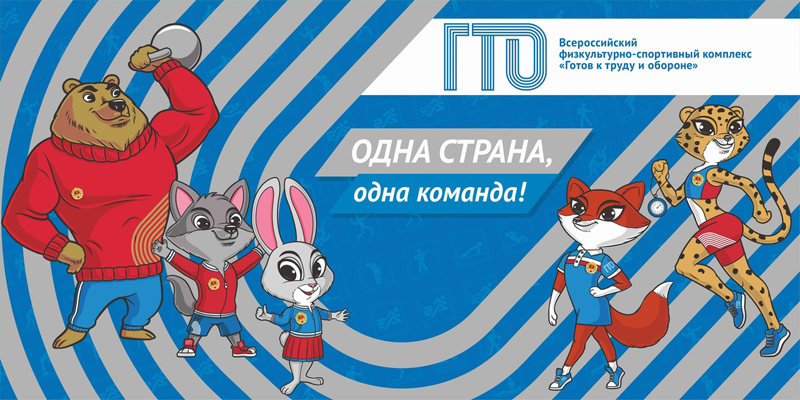